ZAŠTITA OD POŽARA
Ivana Gluhačić, OŠ Julija Klovića, Zagreb
Kada je vatra ljudima korisna?
Vatra je ljudima korisna ako je pod kontrolom.
Za što sve koristimo vatru?
* Zagrijavanje i osvjetljavanje prostora
	* Pripremanje hrane
	* Zagrijavanje vode
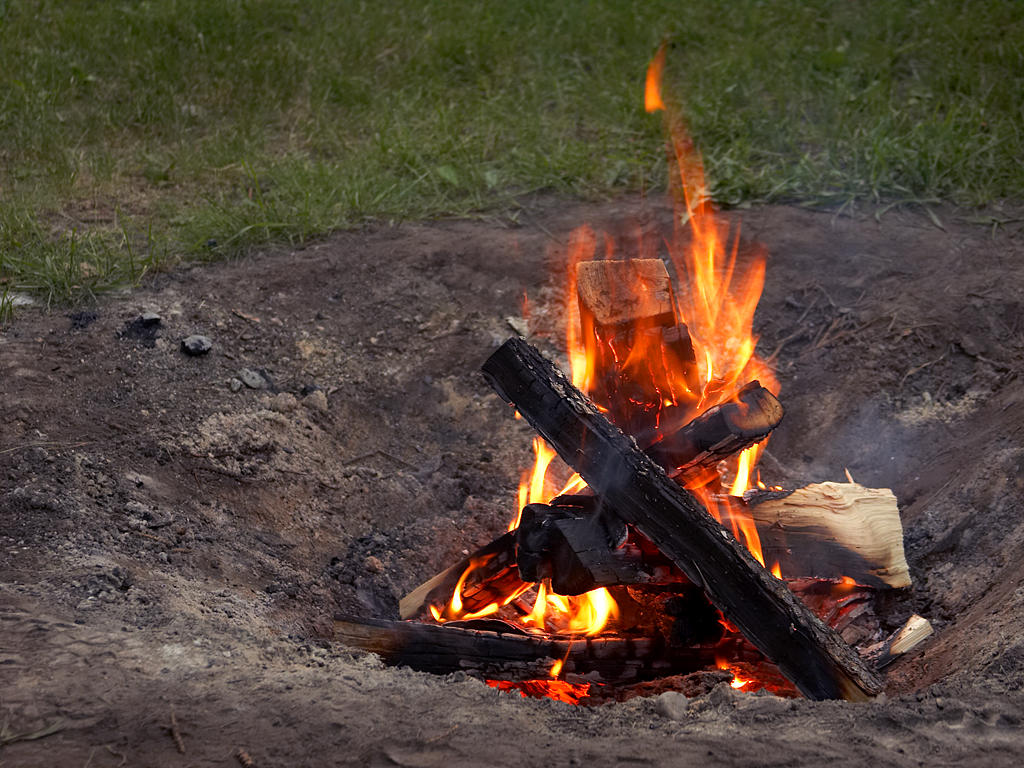 Što je to požar? Kada vatra postaje opasna?
Požar je vatra koja je izmakla nadzoru.

S vatrom je potreban izniman oprez. 

Svako neoprezno korištenje vatrom može 
prouzročiti požar.
Požar se najsigurnije gasi vatrogasnim uređajima.
Neki požari mogu se gasiti vodom ili pijeskom.
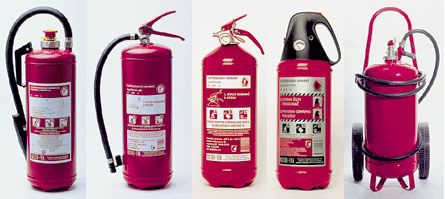 U požaru ljudima mogu izgorjeti domovi.
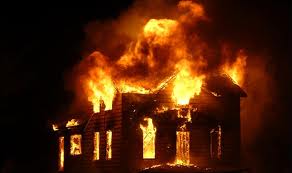 Ljudi mogu stradati, pa čak i izgubiti život.
Požar uništava prirodu.
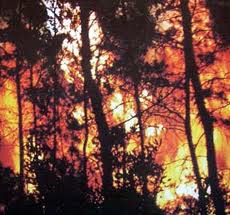 U požarima često nestanu cijele šume i sve biljke i životinje koje žive u njoj.
Što napraviti ako dođe do požara?
Odmah treba pozvati vatrogasce. Pozivom na broj telefona 93 ili na broj 112 vatrogasce obavještavamo o mjestu požara.